Информационная системаКарта социальной реабилитации осужденного(КСРО)
Организация межведомственного взаимодействия в части реабилитации лиц, освобождающихся из мест лишения свободы
Идея системы
Эффективное и слаженное межведомственное взаимодействие  
в  рамках единой концепции и технологии социальной адаптации граждан, освободившихся из мест лишения свободы является важнейшим фактором, обеспечивающим результативность проводимой  работы
Цель системы
Цель ИС «КСРО» — информационное сопровождение организации социального обслуживания лиц, освобождающихся из мест лишения свободы, как динамического процесса социальной реабилитации, ориентированного на достижение положительной динамики в состоянии клиента.
Информационная система «Карта социальной реабилитации осужденного»  автоматизирует комплексную технологию  ресоциализации граждан, освобождающихся из мест лишения свободы, включающую следующие этапы:
Подготовка к освобождению
Организация социального сопровождения гражданина после освобождения из мест лишения свободы
Министерство социальной политики
Муниципальные образования
Миграционная служба
Правоохранительные органы
Здравоохра-нение
Социальная помощь
Занятость
НКО
ГУФСИН
IV этап 
«Социализация»
Технология 
«Социальный лифт» 
для граждан, освобождающихся 
из мест лишения свободы
III этап 
«Адаптация»
В компетенции учреждений социального 
обслуживания и участников 
межведомственного взаимодействия
II этап 
«Освобождение»
I этап
«Работа в  исправительном  учреждении»
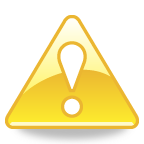 В компетенции учреждений ФСИН
Компоненты Информационной системы «Карта социальной реабилитации осужденного»
Карта социальной реабилитации осужденного (версия для учреждений ФСИН)
Web-сервис межведомственного взаимодействия
Модуль локального администрирования системы
Механизмы организации процесса межведомственного взаимодействия;
Модули интеграции с ИС «Социальное обслуживание населения»;
Web-сервис межведомственного взаимодействия;
Центр управления межведомственным взаимодействием ИС «Карта социальной реабилитации осужденного»;
Схема организации процесса социальной реабилитации осужденного
Структура организации процесса социальной реабилитации
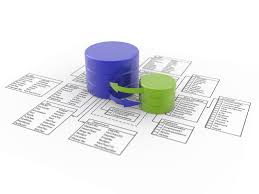 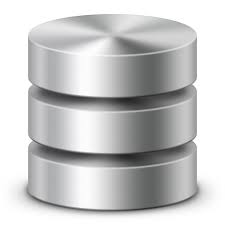 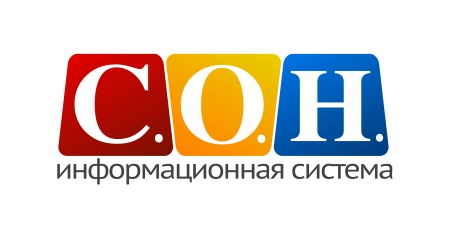 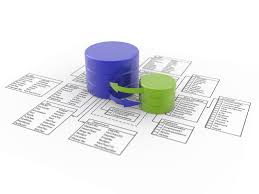 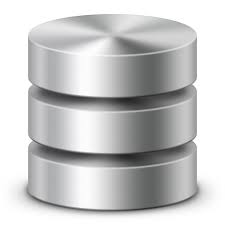 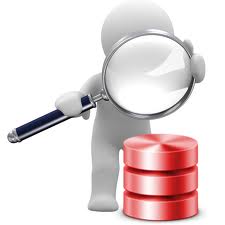 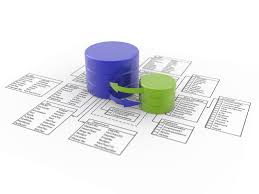 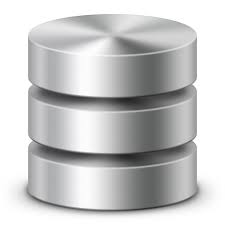 Карта социальной реабилитации осужденного
Карта социальной реабилитации осужденного (Локальный модуль)
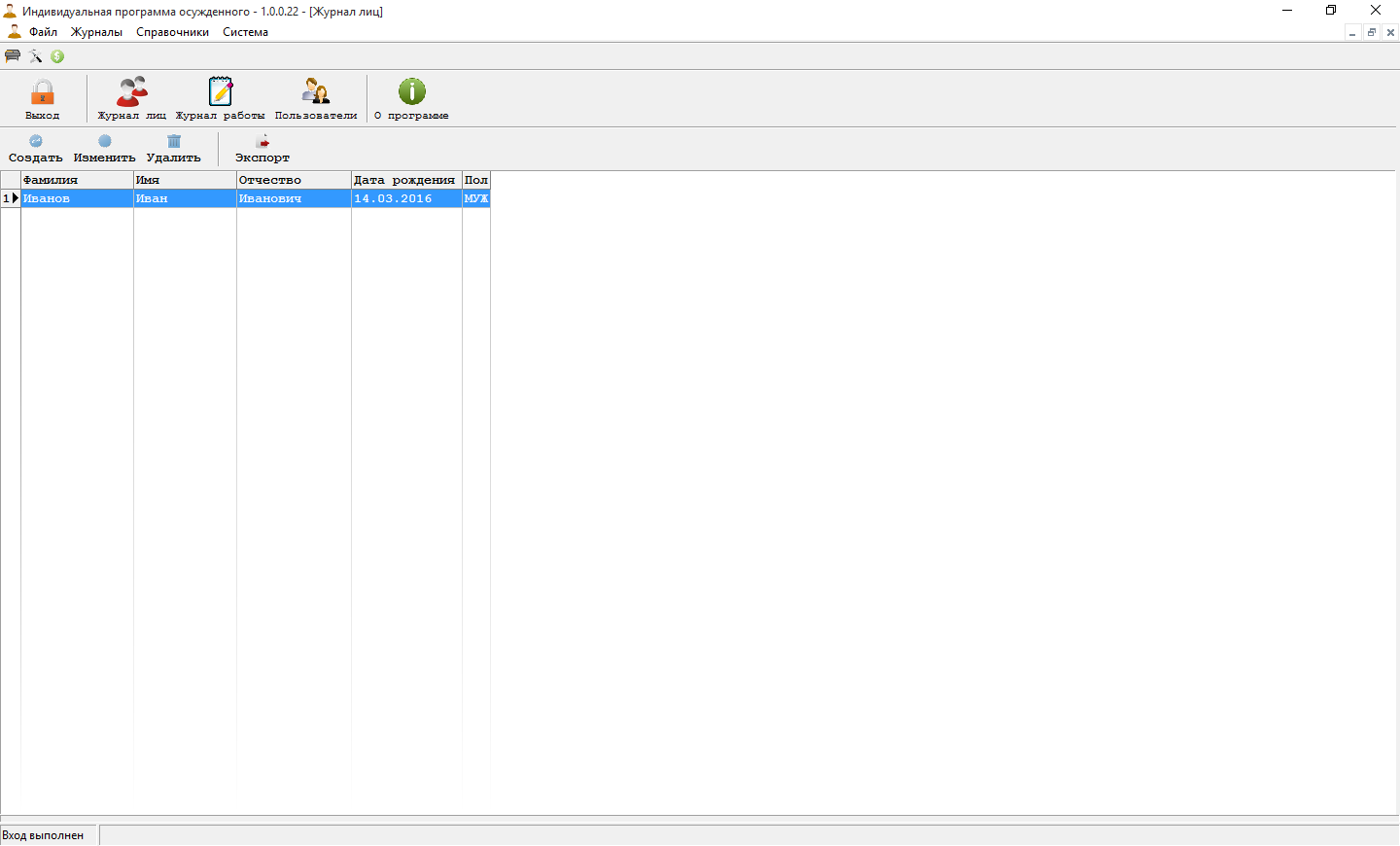 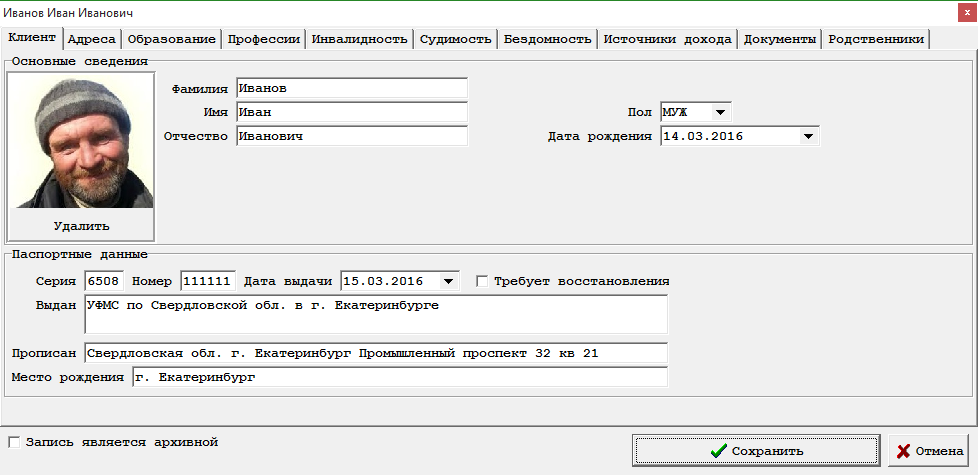 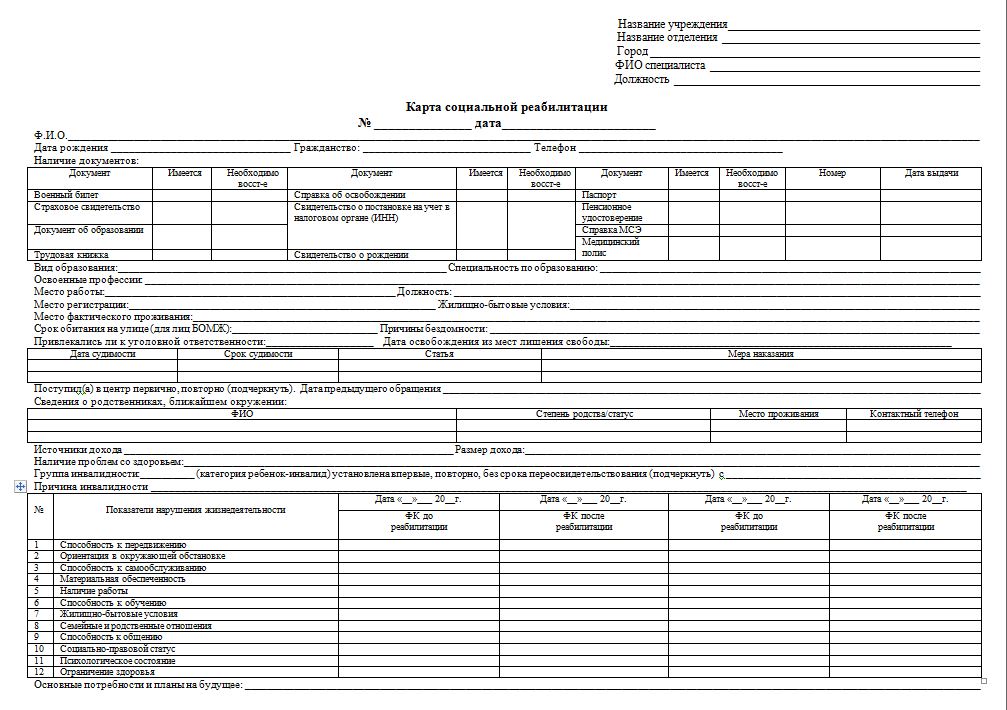 Карта социальной реабилитации осужденного (Локальный модуль)
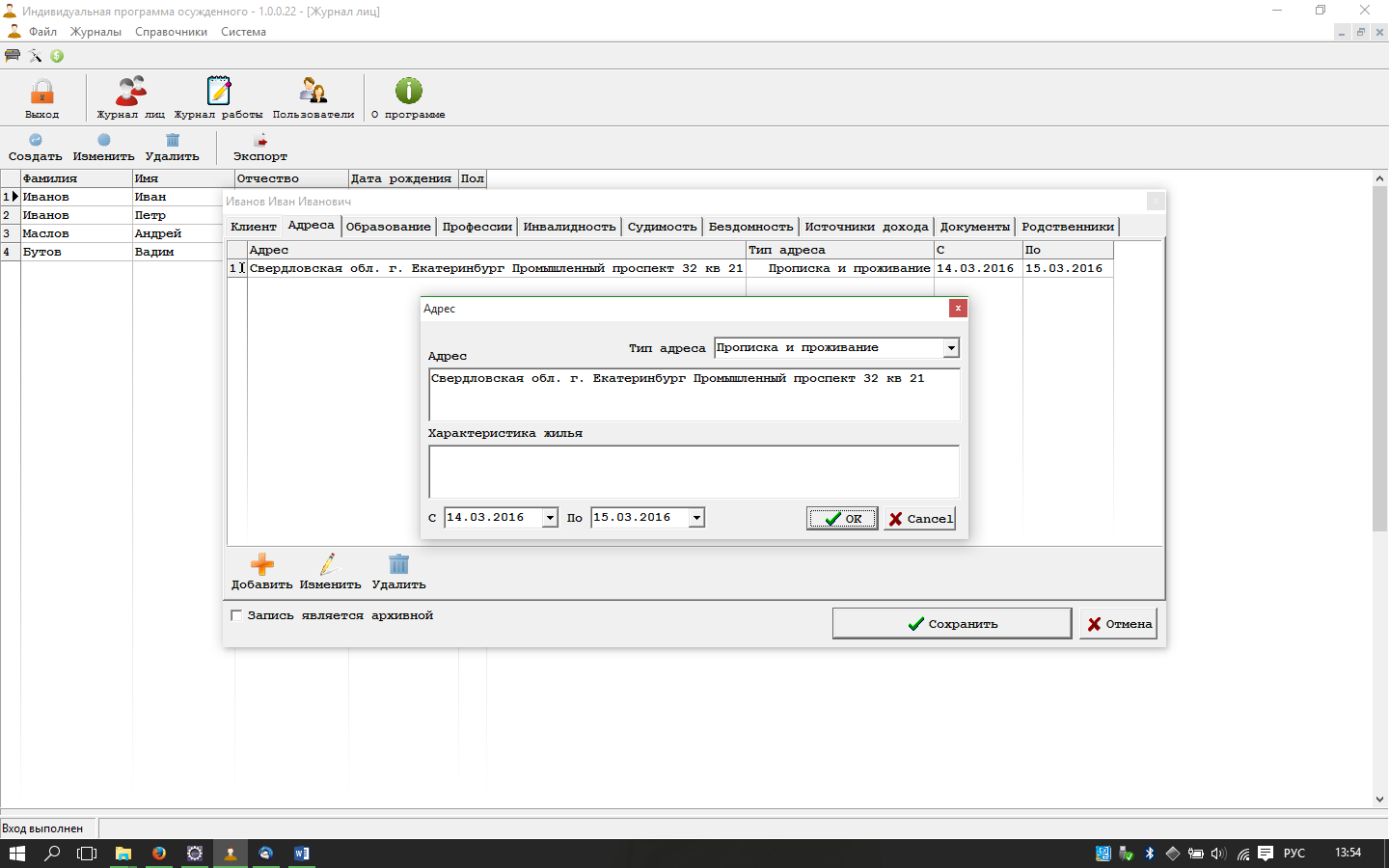 Заполнение карты
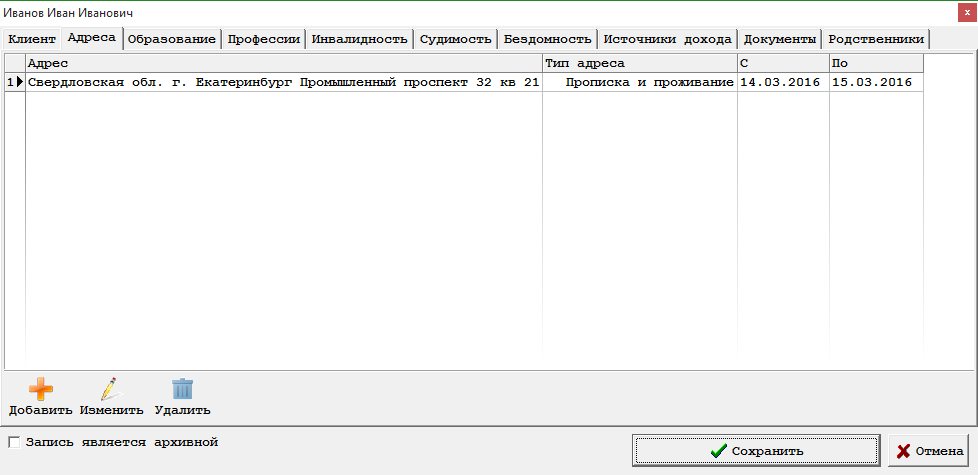 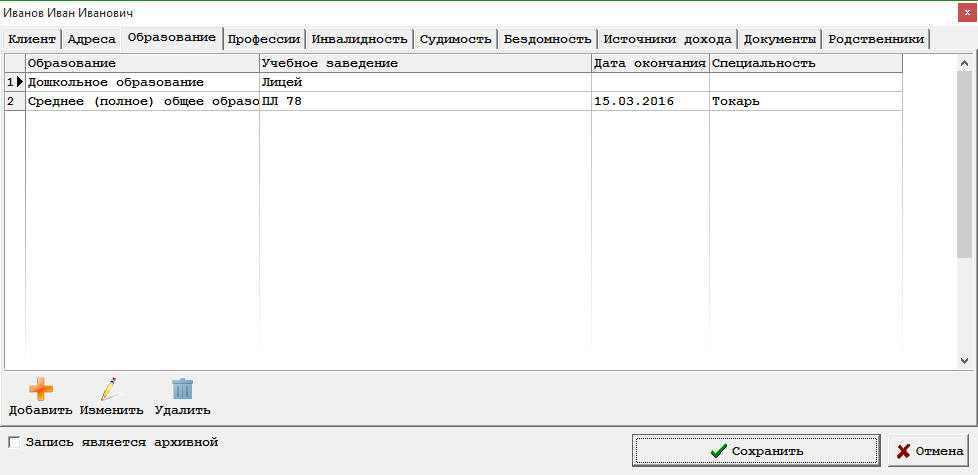 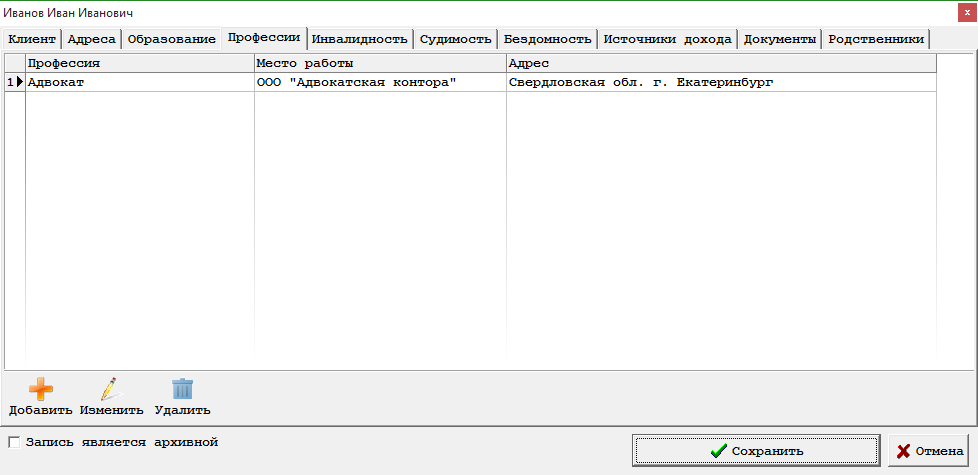 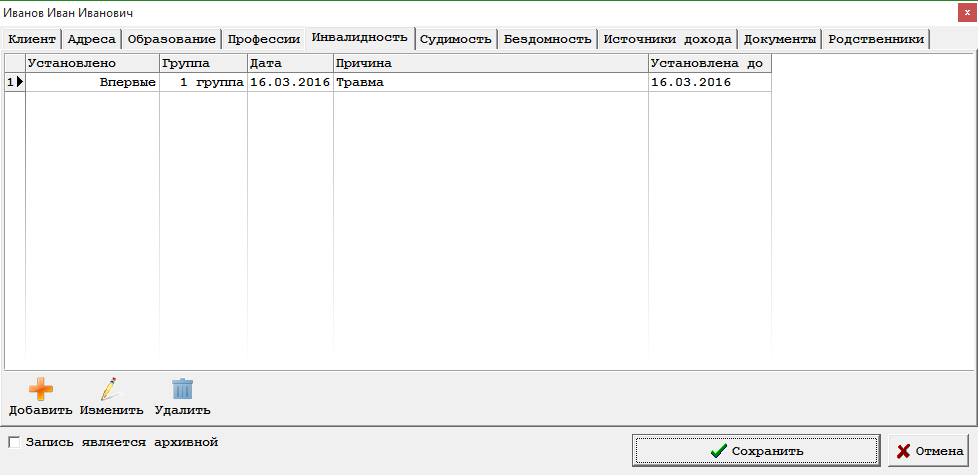 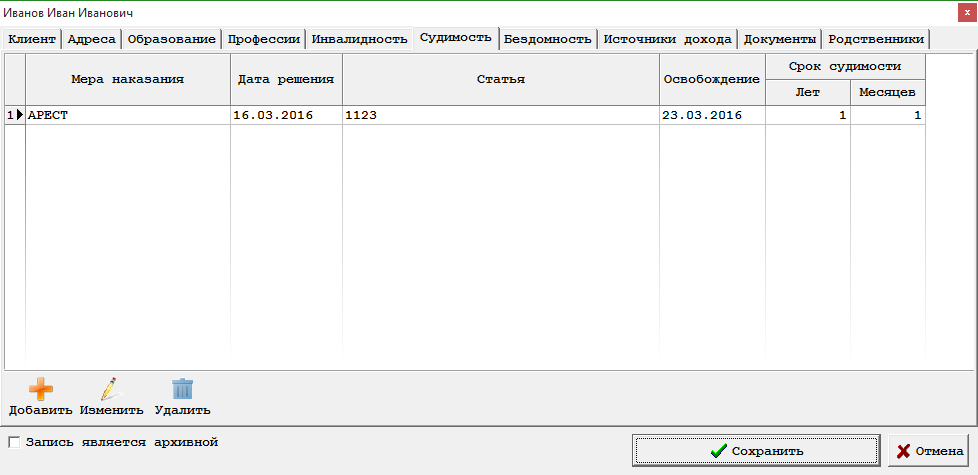 Web-интерфейс межведомственного взаимодействия
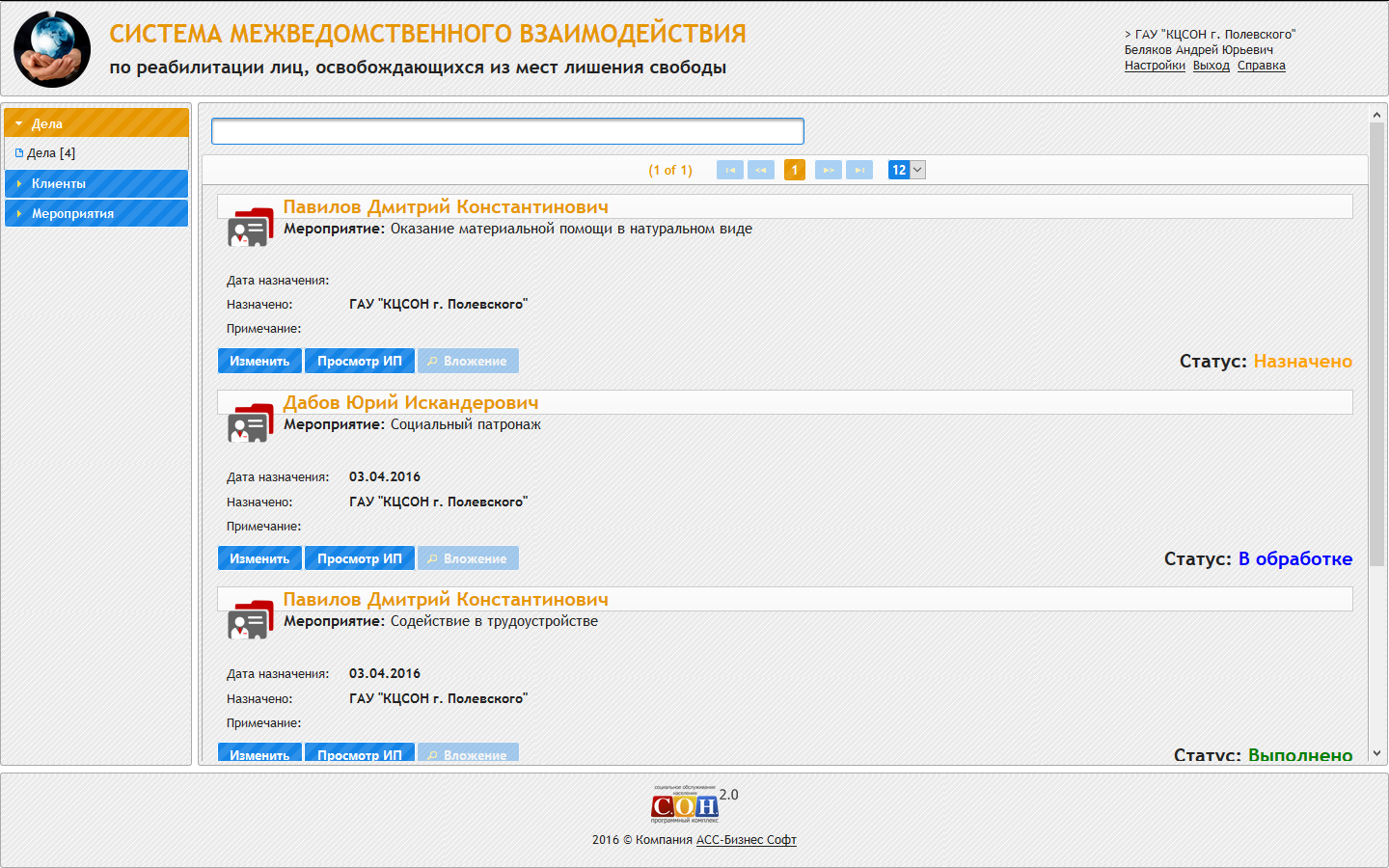 Web-интерфейс межведомственного взаимодействия
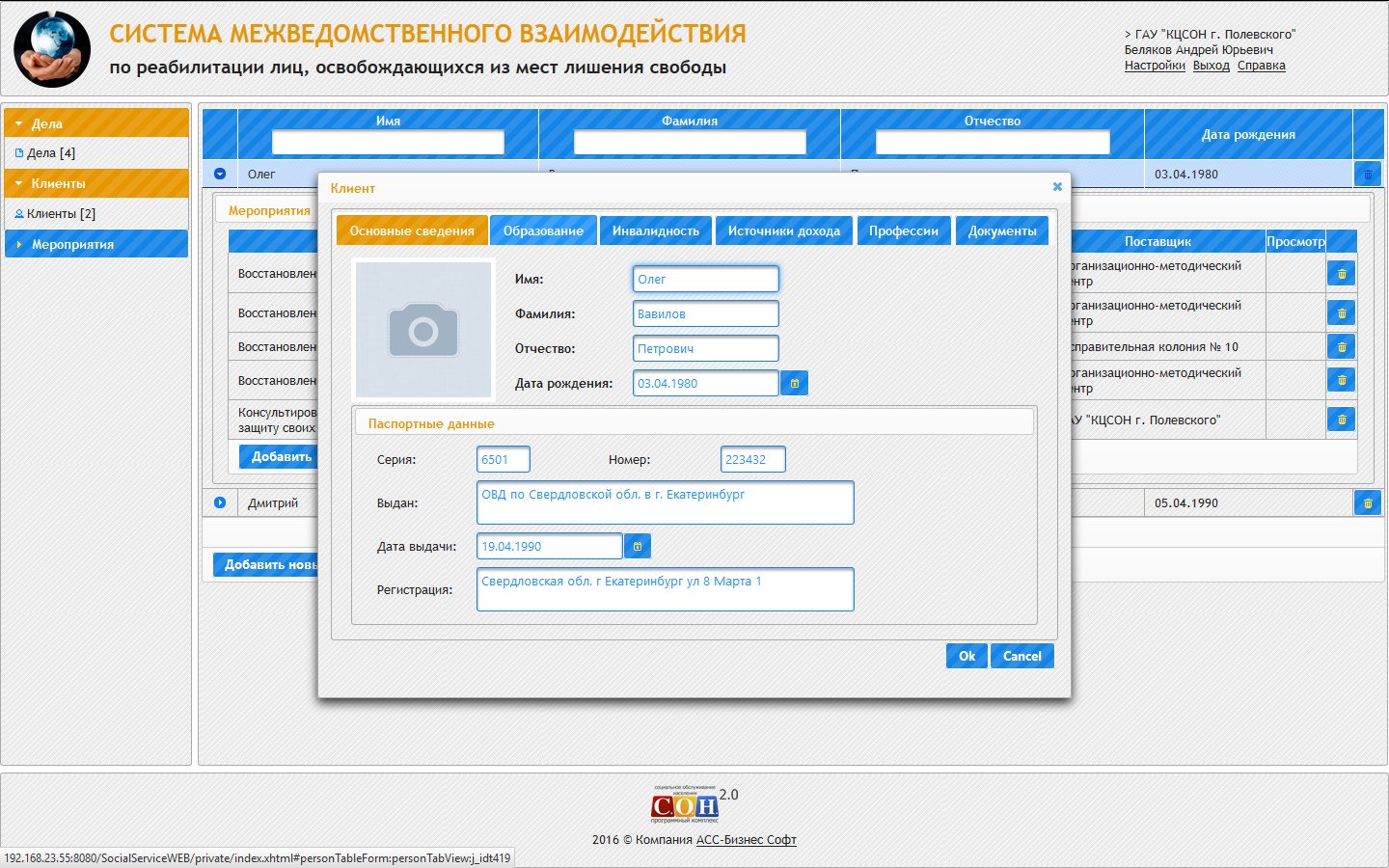 Web-интерфейс межведомственного взаимодействия
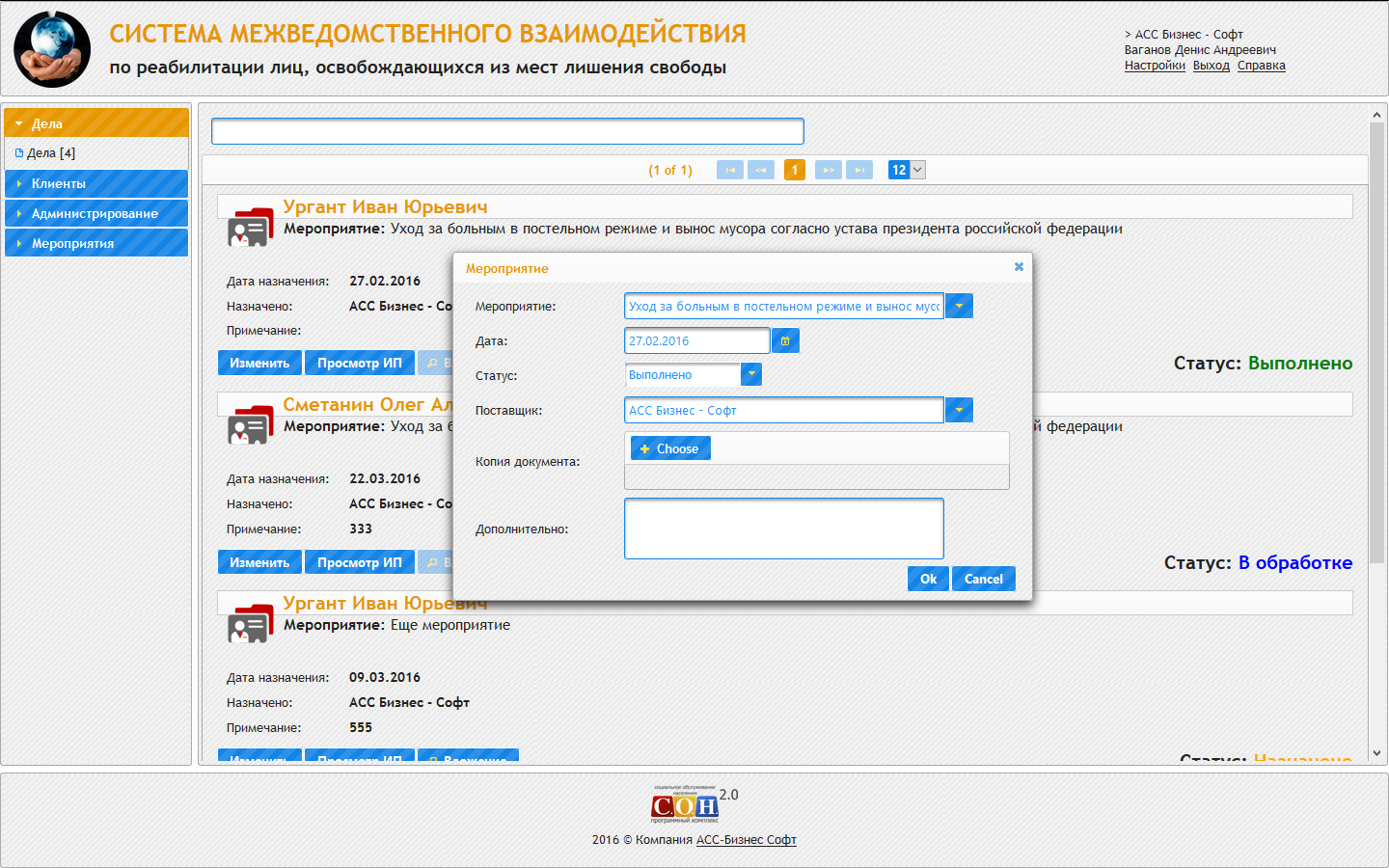 Web-интерфейс межведомственного взаимодействия
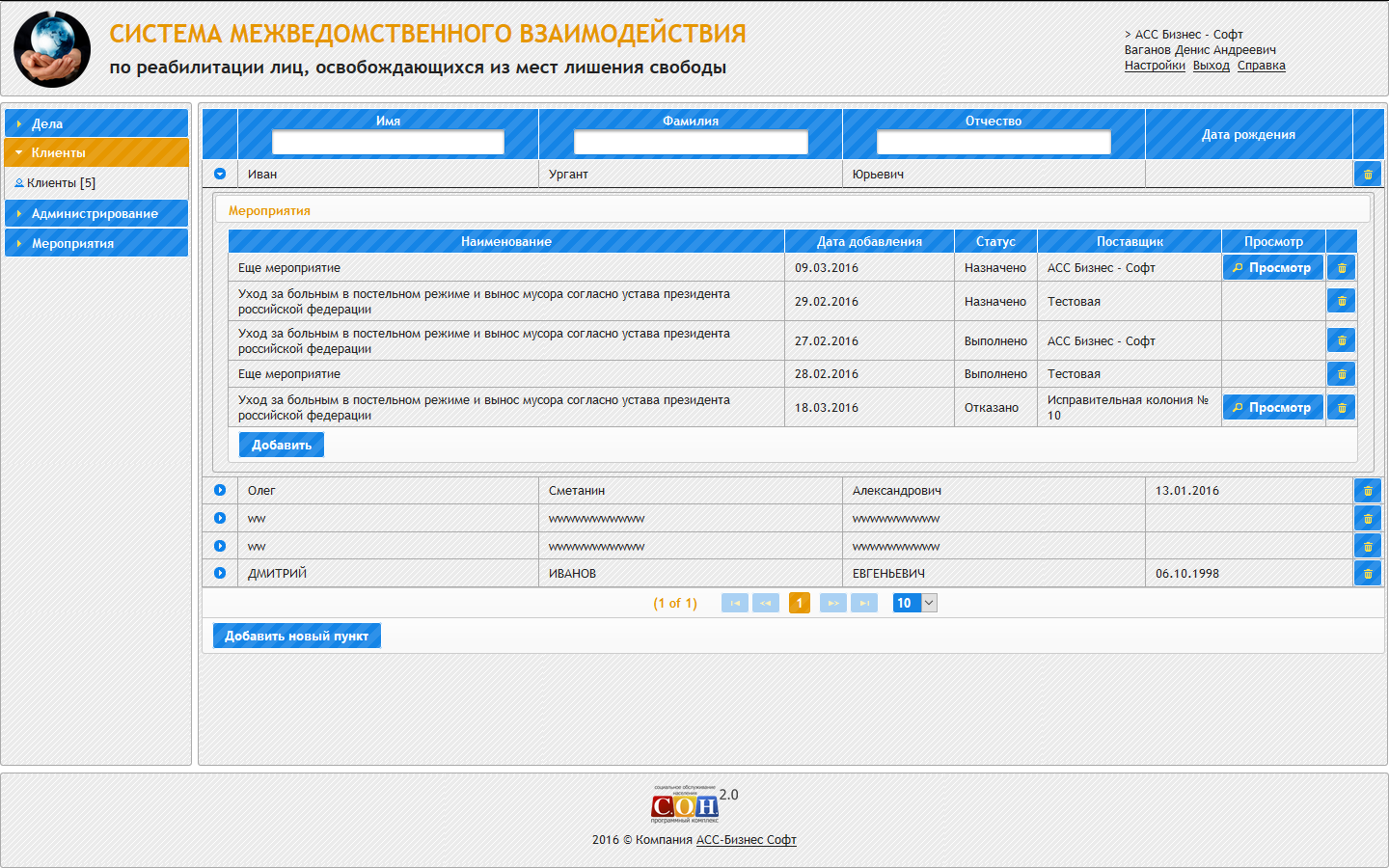 Web-интерфейс межведомственного взаимодействия
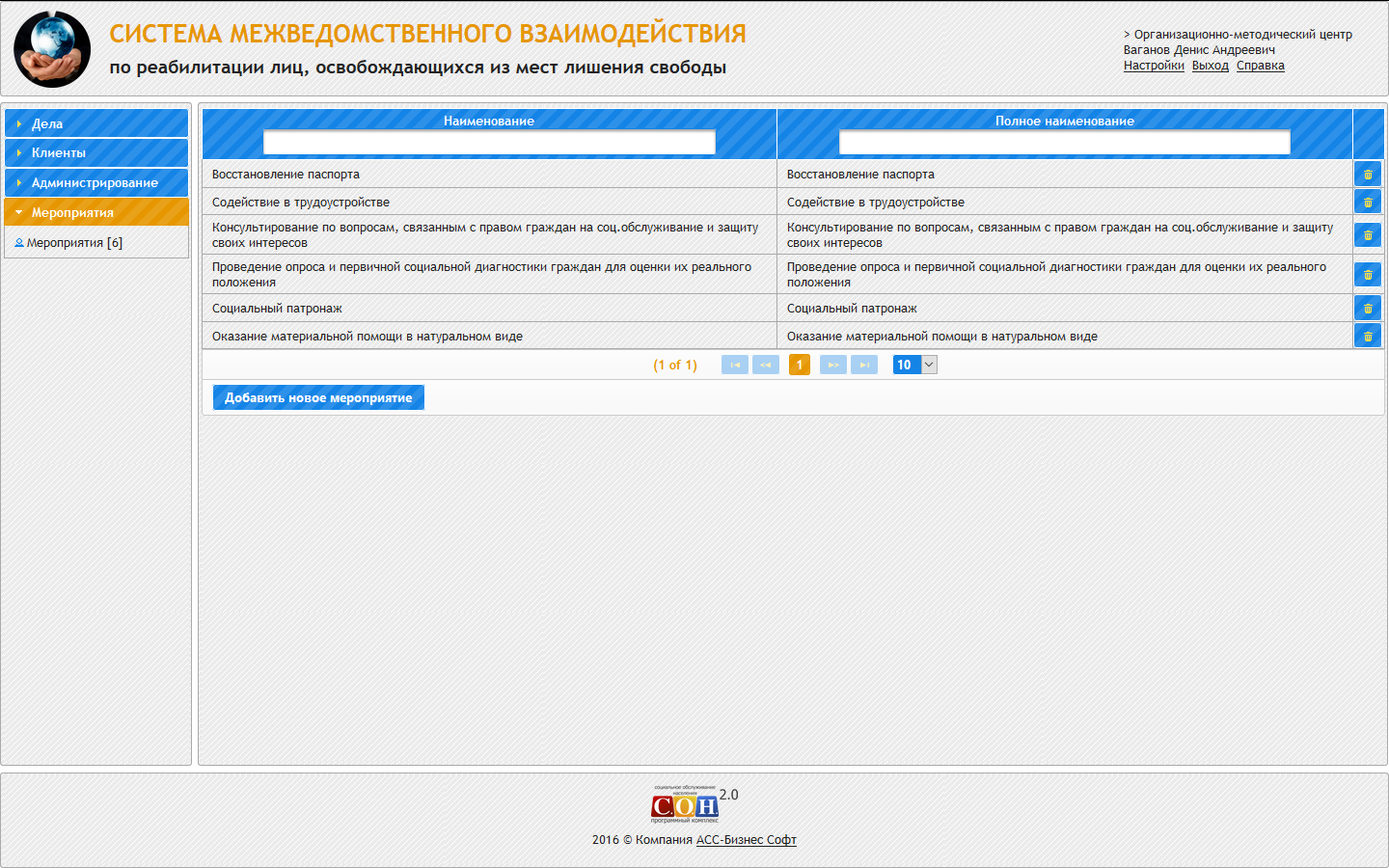 Web-интерфейс межведомственного взаимодействия. Импорт данных
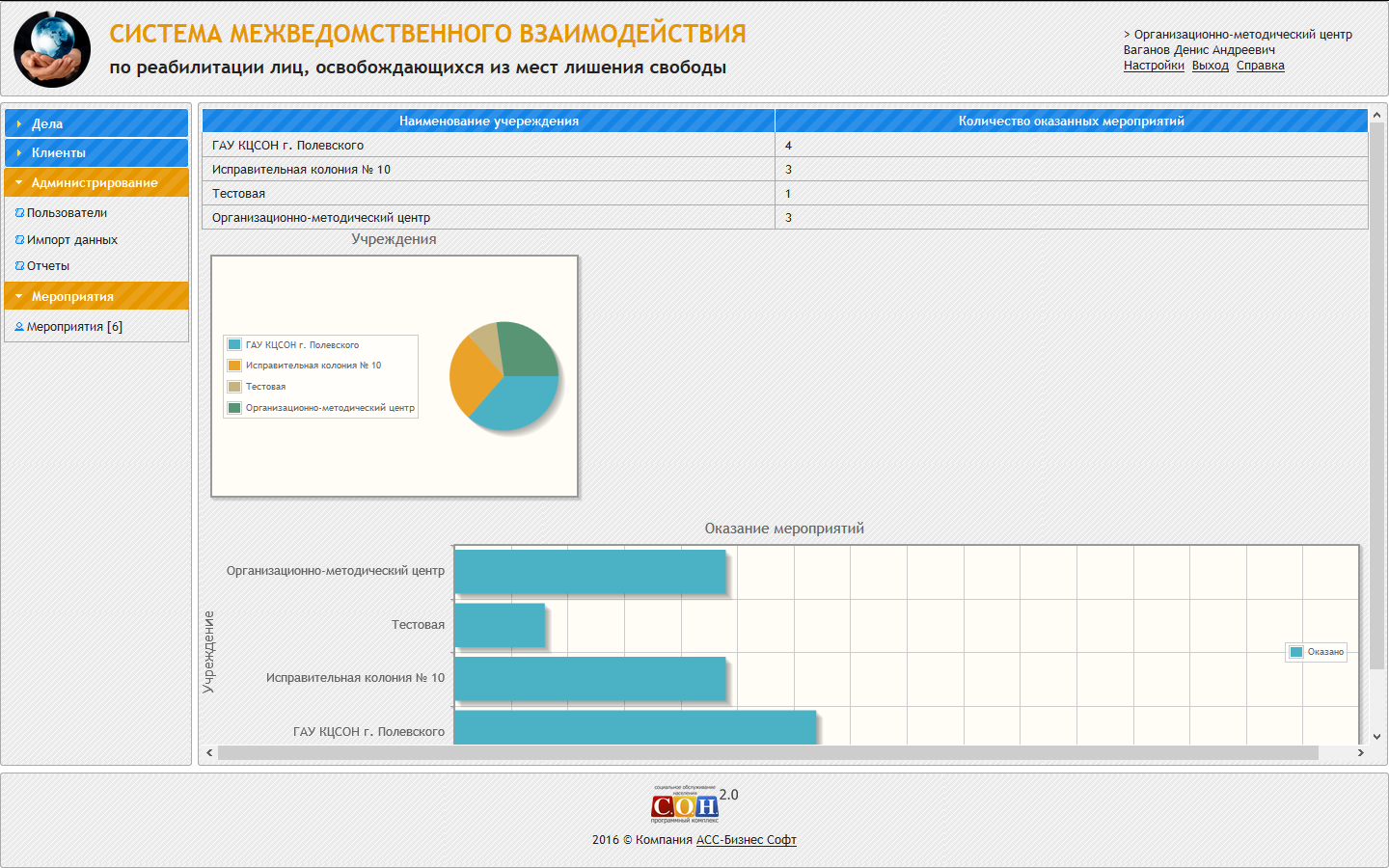 Дополнительная информация по системе Карта социальной реабилитации осужденного (КСРО)и демоверсия системы находятся по ссылке:
http://www.bi-soft.ru:8080/DNL

Данные учетной записи тестового пользователя:
 логин – admin пароль -  admin